Добро пожаловать в мир бисероплетений!
Бисероплетение — вид декоративно-прикладного искусства,  рукоделия;  создание украшений, художественных изделий из бисера.
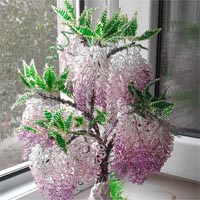 Инструменты и материалы для бисероплетения.
Бисер.
    Это мелкие , круглые или граненые вытянутые и сплюснутые бусинки из стекла, метала, фарфора или пластмассы с отверстиями для нити и проволоки.
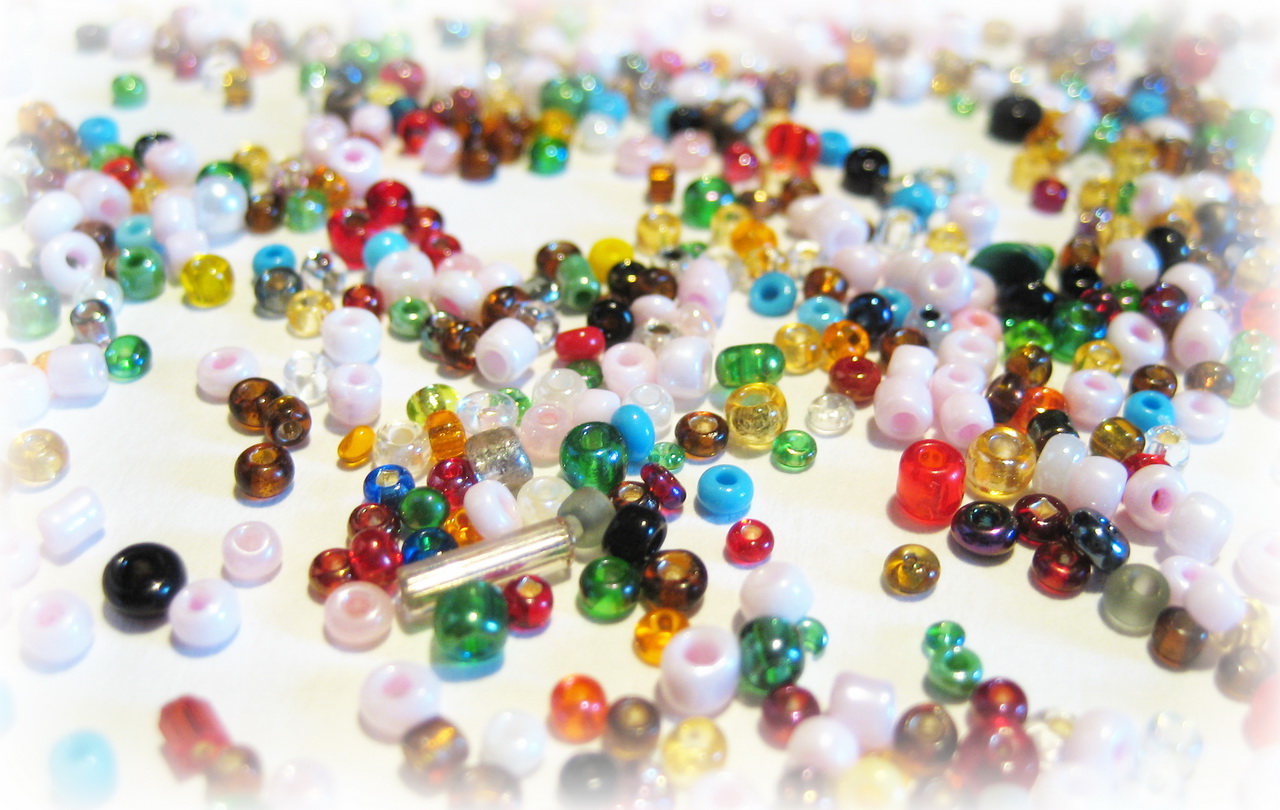 Стеклярус
Стеклярус - стеклянные трубочки различной длины. Он может иметь прямой или косой срез. Для низания больше подходит стеклярус с прямым срезом.
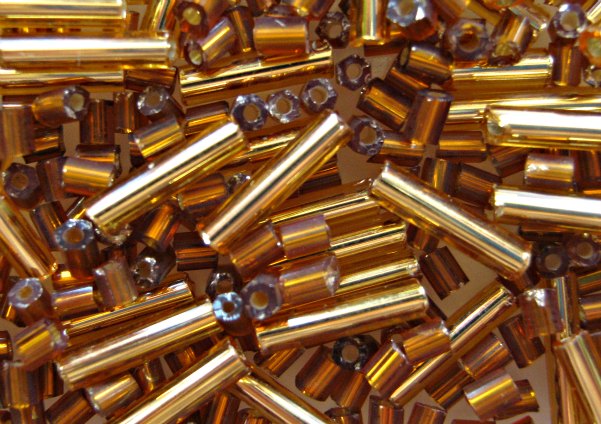 Бусины
Бусины на нити Бусины бывают всевозможных цветов форм и размеров, сделаны из самых разных материалов. Круглые, квадратные, граненые, в форме сердечек и забавных зверей, перечислить все невозможно.
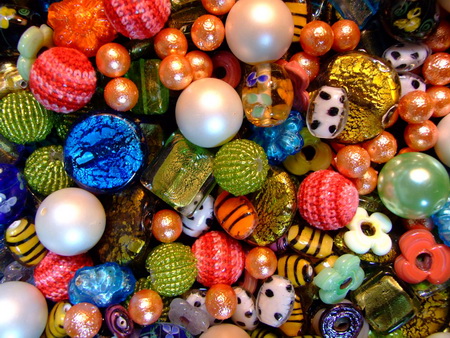 Проволока и леска
Для изготовления различных объемных сувениров используется тонкая медная проволока или леска. Толщина проволоки или лески должна позволять пройти ей через отверстие в бисеринке 2-3 раза. Очень хорошо, если проволока покрыта снаружи цветным лаком.
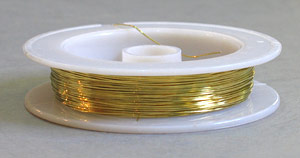 Иглы
Бисерные иглы - Это гибкие тонкие иглы длиной около 5 см. Иглы для бисера выпускают под номерами: 10, 12, 13, 15 и 16.
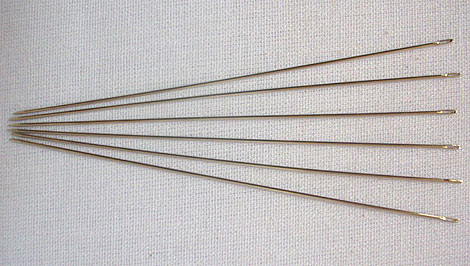 Фурнитура
Металлические детали для соединения фрагментов изделия, застежки и швензы.
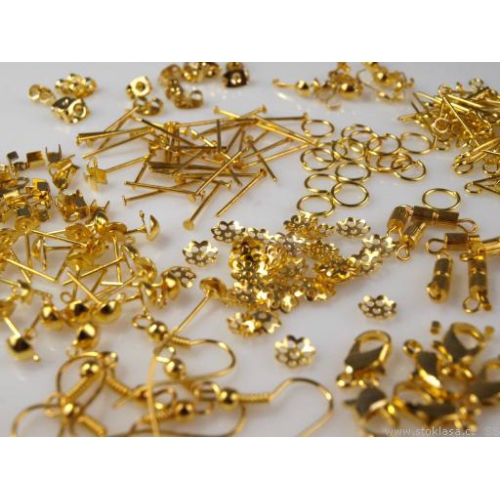 Инструменты
Острые ножницы, пинцет, кусачки и круглогубцы для работы с проволокой.
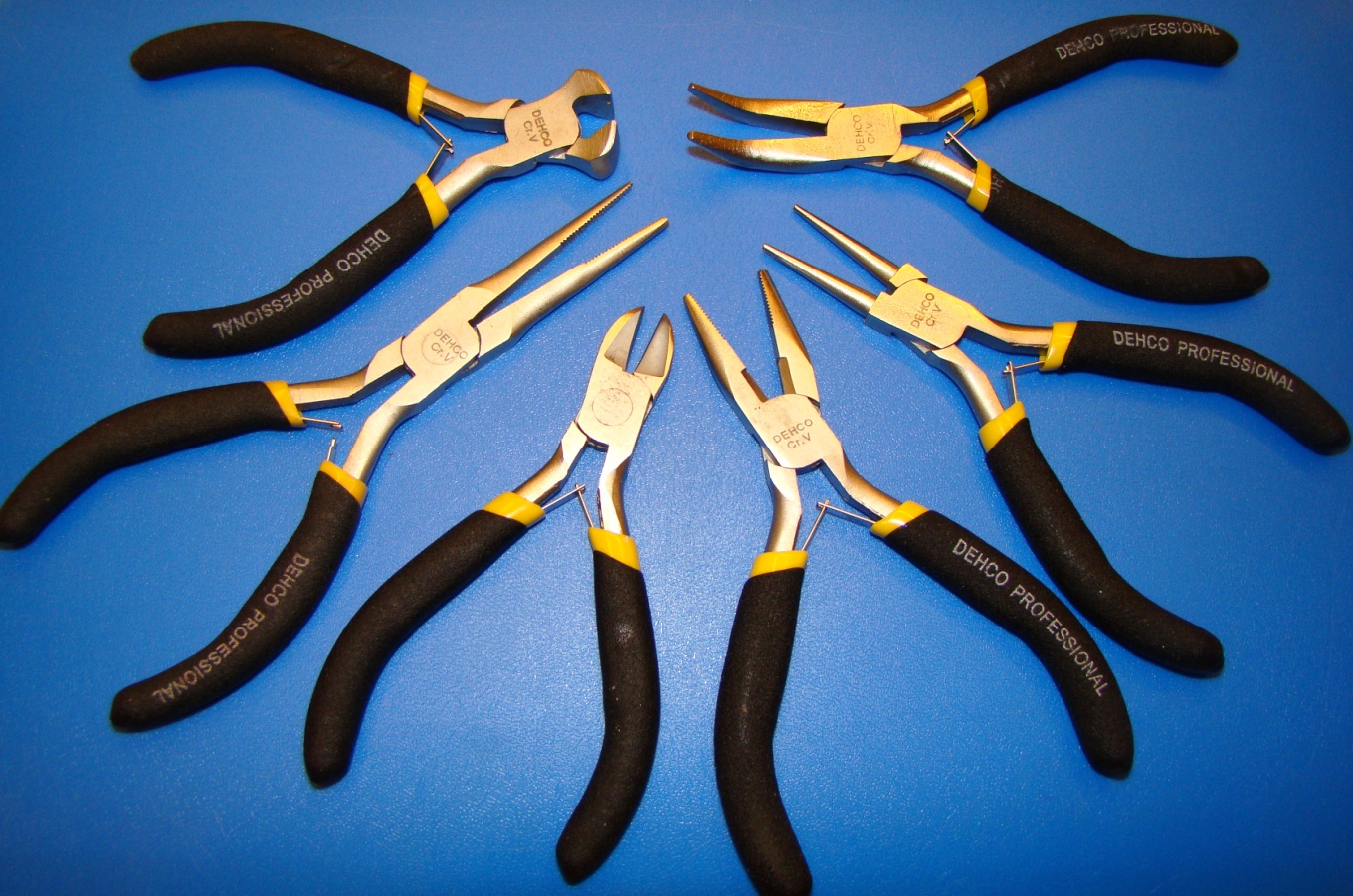 Поделки из бисера.
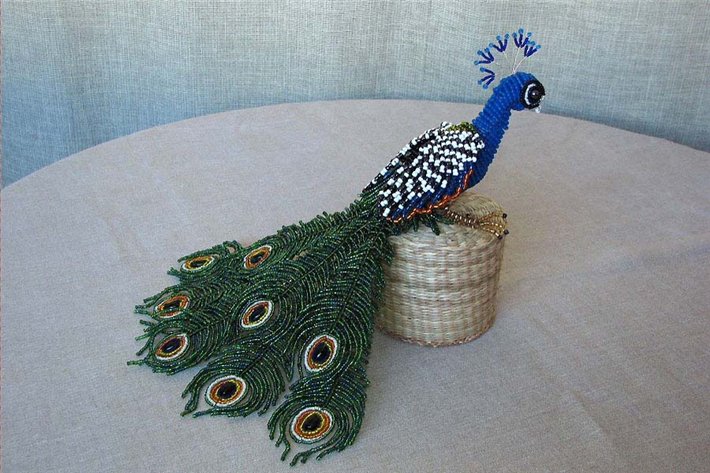 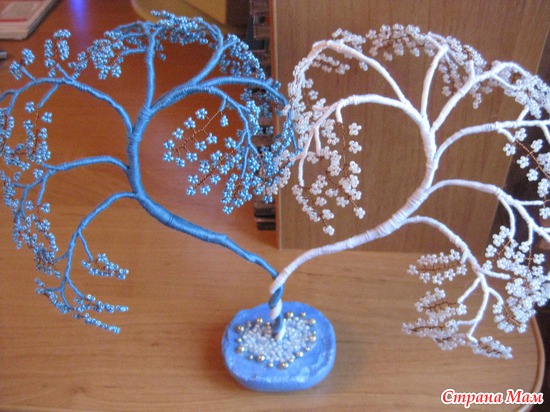 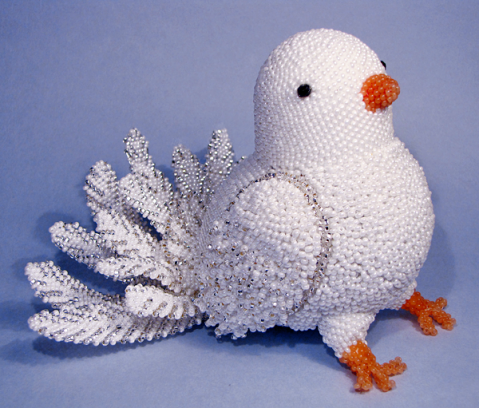 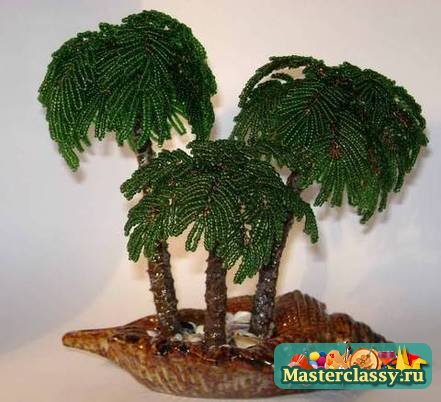 Благодарю за внимание!